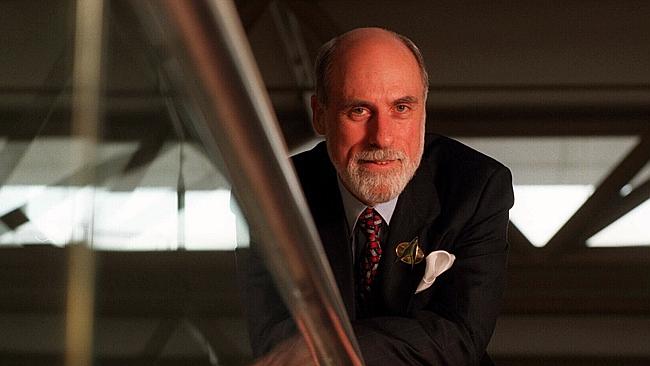 “…if there are photos you are really concerned about ... Print them out.”



Dr Vinton “Vint” Cerf, vice-president of Google
Why photobooks?
More compact than traditional albums
The story is on the page, not on the back of the photo
Photobook companies keep a copy of your book for many years
Great for sharing
Print many copies
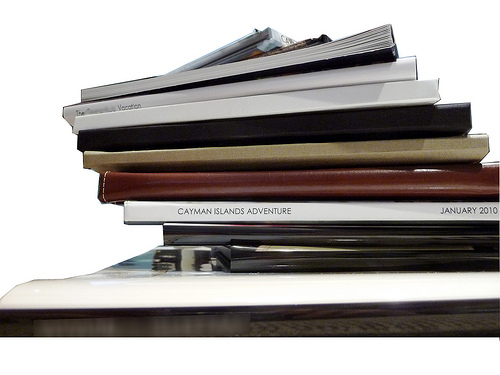 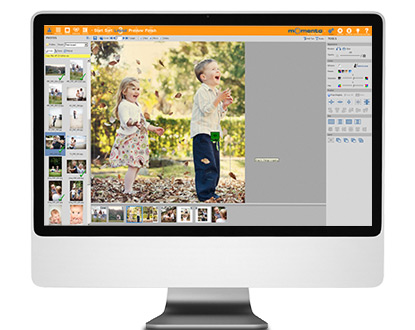 Method
At a photo kiosk in a shop  eg Officeworks, BigW
On the internet – upload the photos  eg Shutterfly
On your computer – download their free software  eg Momento, Albumworks, PhotobookAus…
Blurb options!
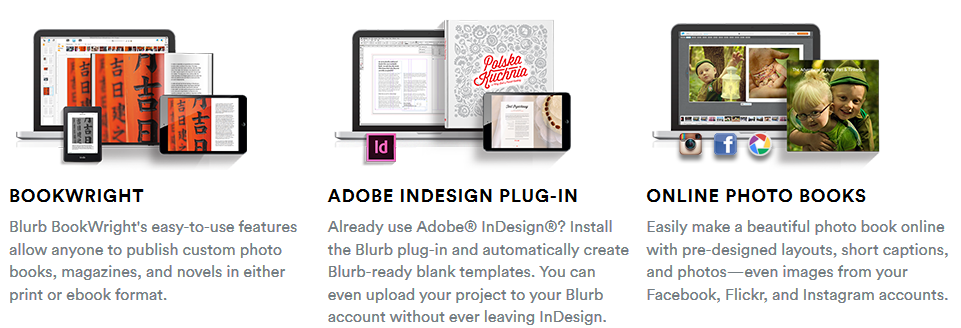 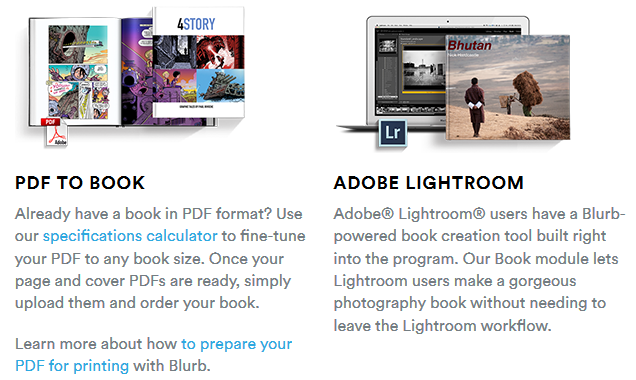 A demo
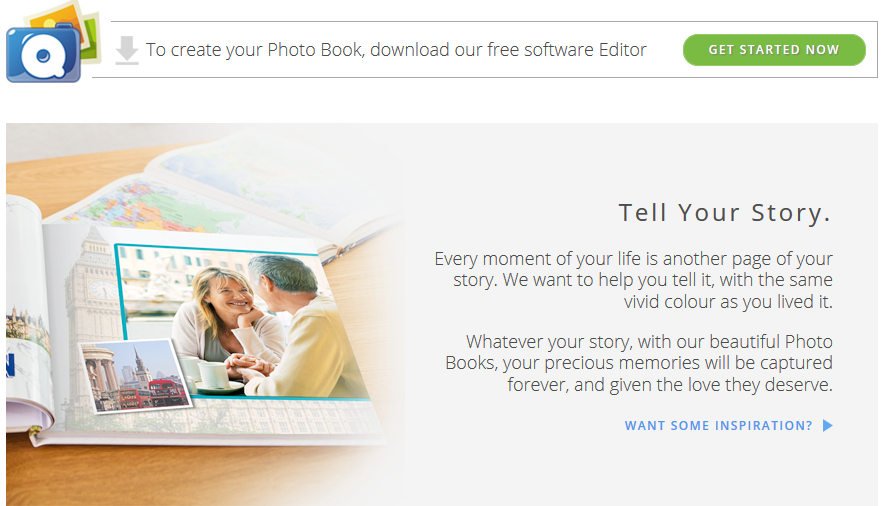 demo
Which photobook?
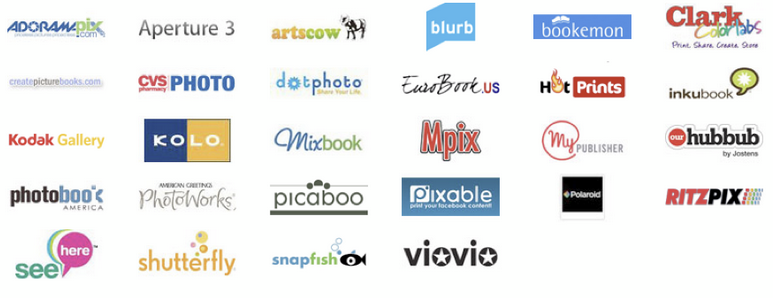 Decide based on 
Size
Cost
Quality of print and paper
Maximum number of pages
Ease of adding photos
Range of templates for page layout
Coupons and special deals
photobookgirl
Photobook Sizes
Square
Landscape
Portrait
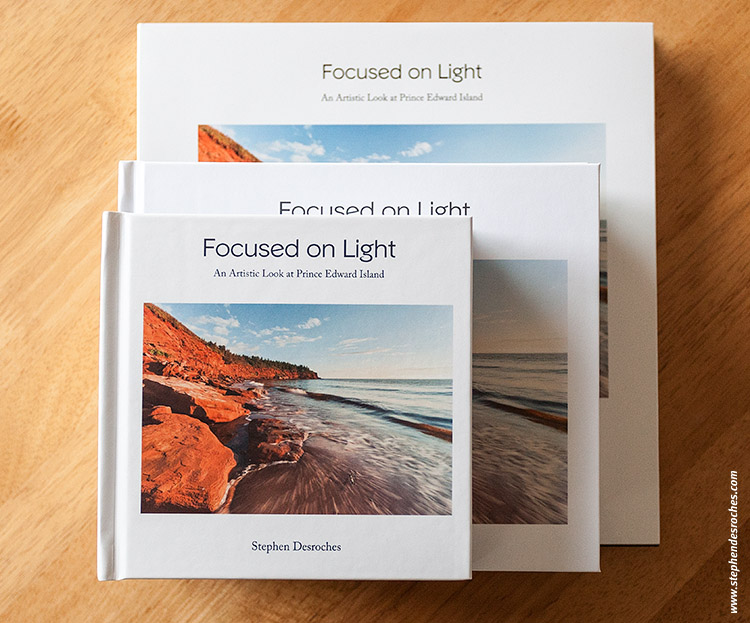 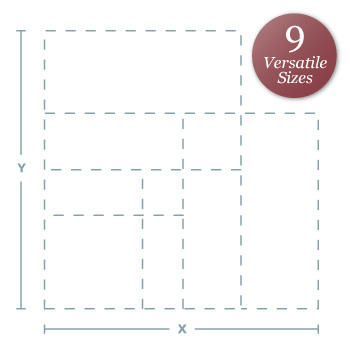 momento
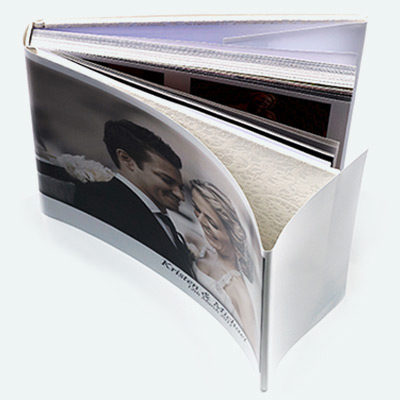 Cost
You get what you pay for!
An expensive album usually has
High quality paper
Vibrant colours, especially on the cover
Tight, long-lasting binding
momento
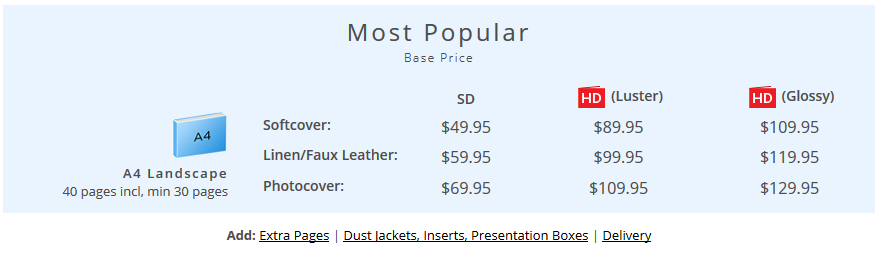 albumworks
Check their site for deals
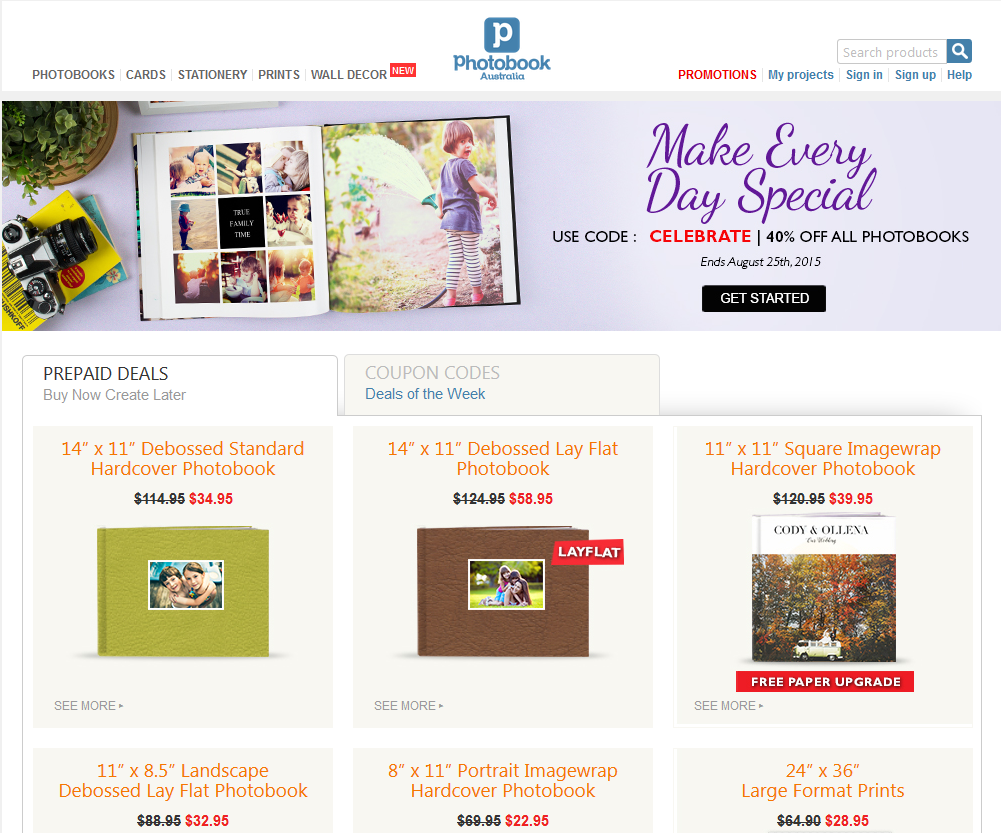 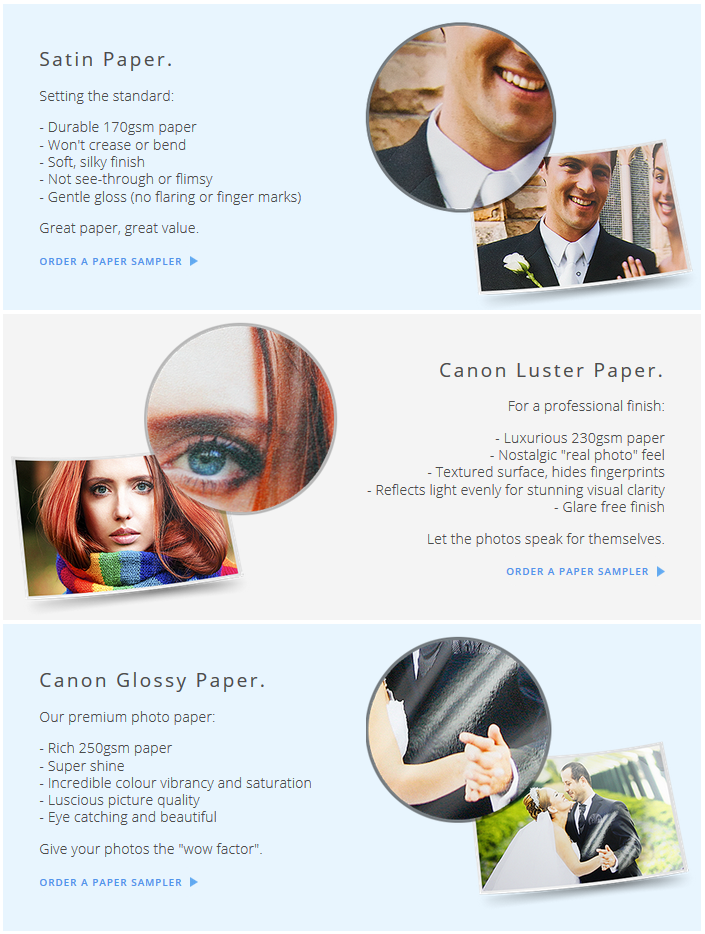 Papers
Satin
Glossy
Specialty papers
Luster
Layflat pages

… order a sample
albumworks
Choose your photos
Put all photos you’d like to use in one place
Check your photos have enough pixels (at least 150pixels per inch)
Edit photos for colour balance, red-eye, etc
If possible, name the photos in the order you want them in the book
Download your software
Start a new book
Give it a name
Specify the size
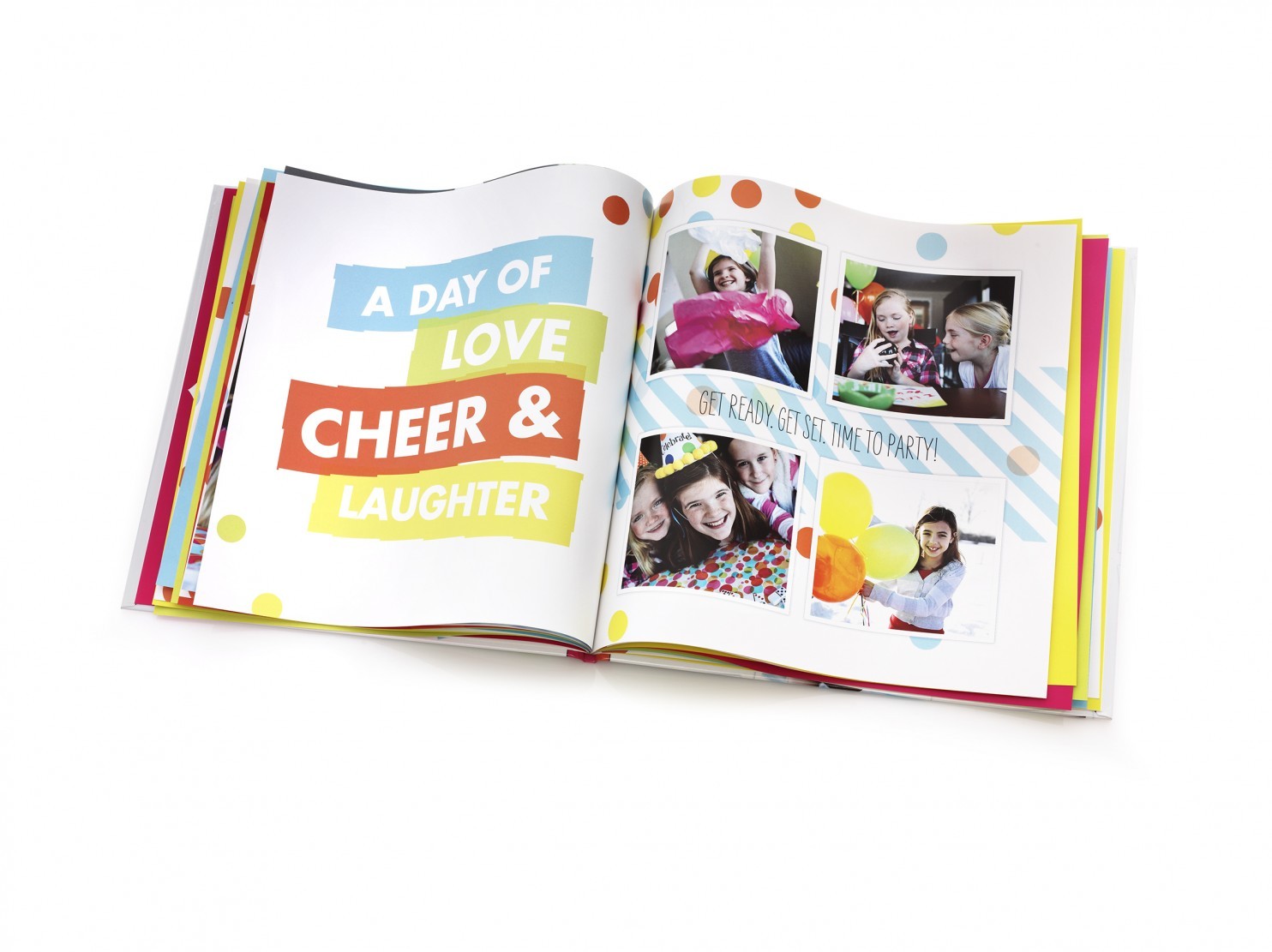 shutterfly
Download your software
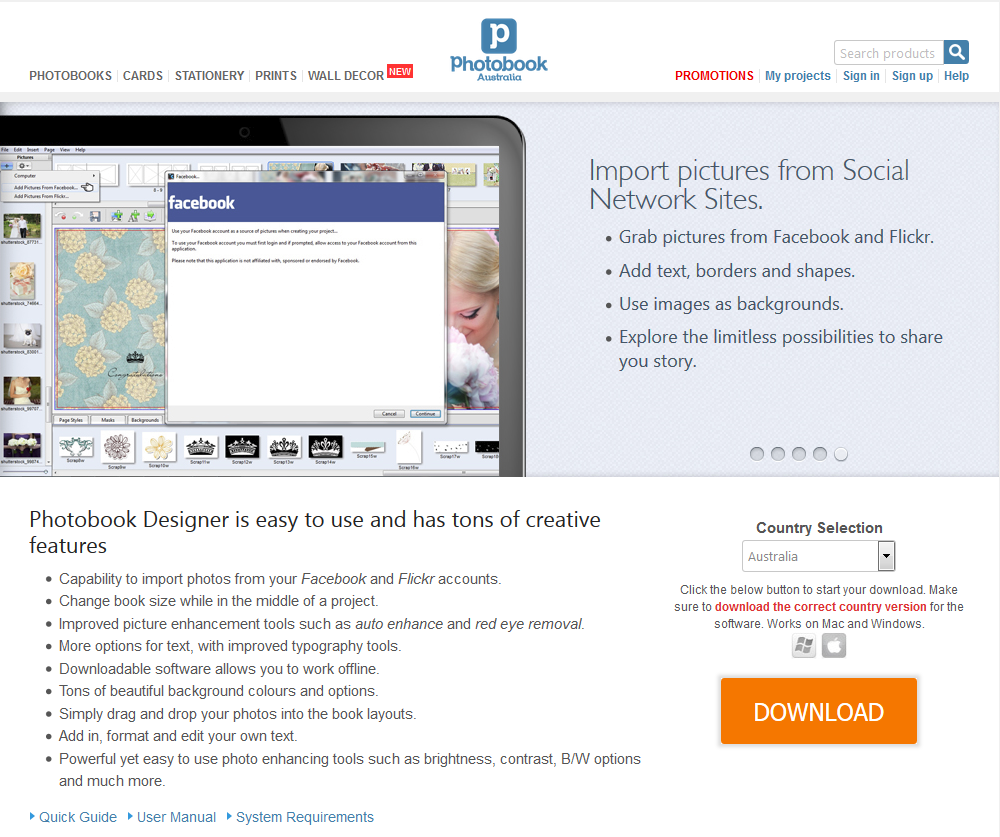 Design
“A well designed photobook will present the photographs beautifully without your viewers being confused or distracted by the design itself.”
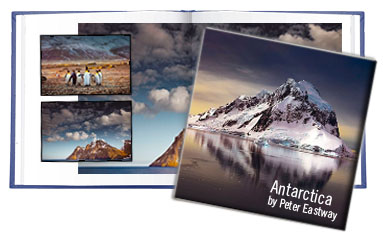 momento
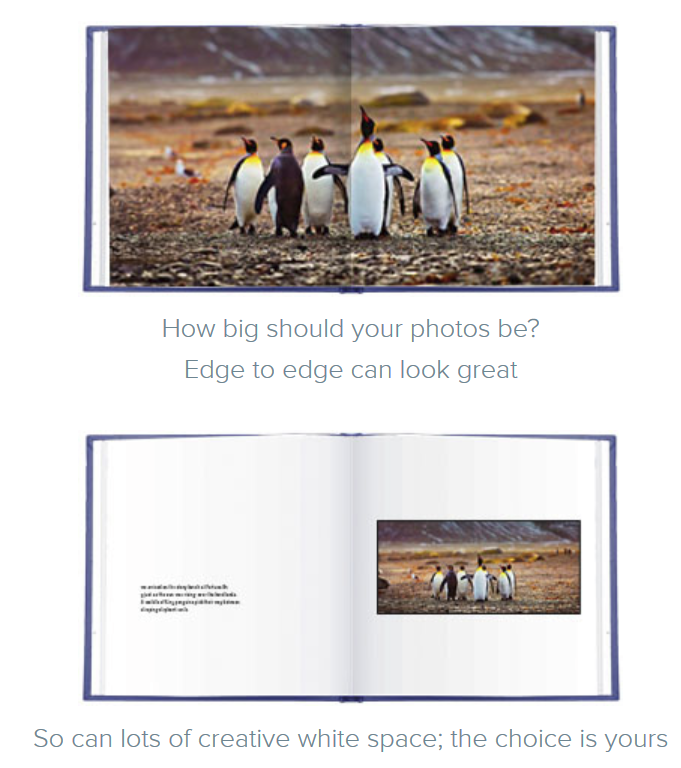 You can see a range of styles in the gallery
momento
Set up your design
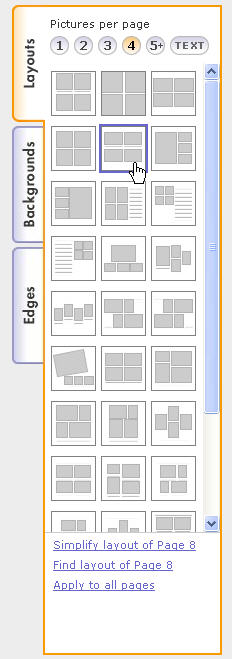 Theme – most are a bit tacky! 
Background colour – black, white or dark gray are best
Set of templates – look for ones that work well together

Keep it simple so your photos shine
shutterfly
Insert your photos
Autoflow
Manual
Photo placement
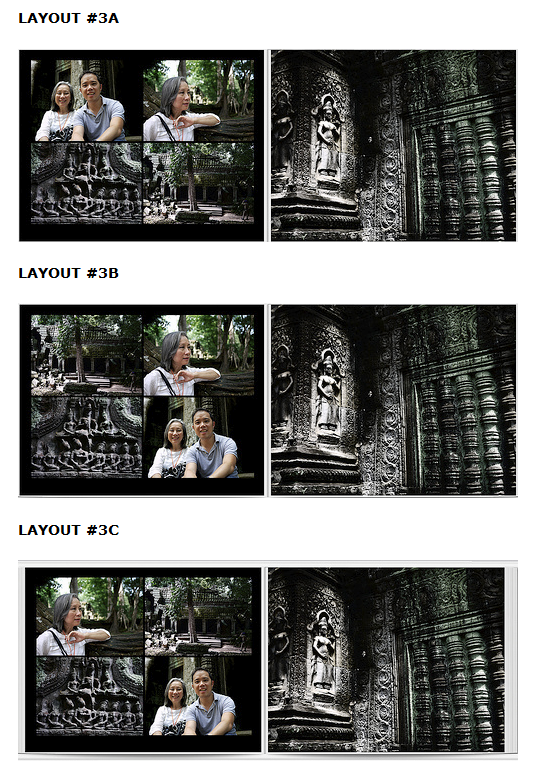 Balance the colors
People look into the page
Use a mirrored template on facing pageORfull page photo
Edit photos
Lighten the photos
Turn some to black and white
Zoom in and crop
Watch out for the quality warning!
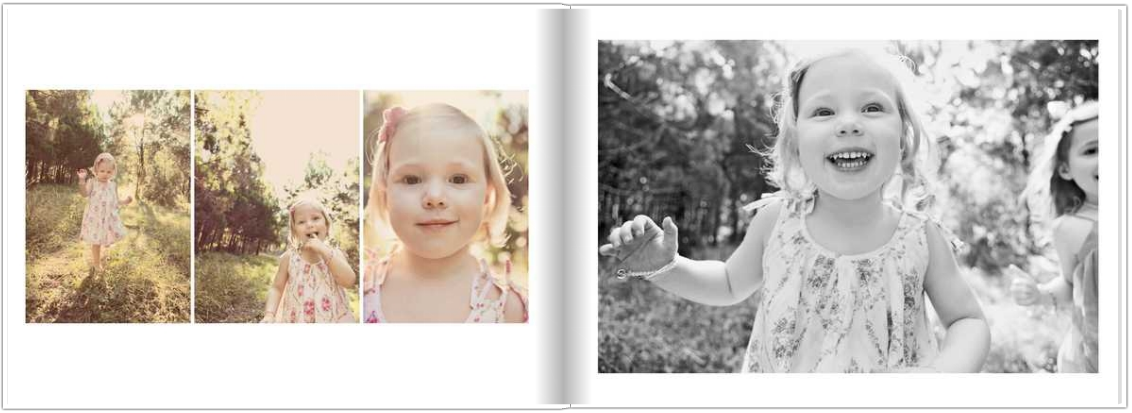 Add the text
Use one or two fonts
Your title font can match the theme of your book
Your caption/story font should be clean and easy to read
If adding a story, type it in Word and spell check, then paste into your book.
General design rules
Consistency – this applies to fonts, frames, effects, colors, type size
Alignment – of photos and text
Margins – the edges may be cropped
Gutter – “mind the gap” in the centre
White space – is good!
Contrast
Before uploading
Check 
Spelling
nothing in the bleed zone
photos line up and in the right order
etc
Check again
Triple check
…you will STILL find errors once it arrives!
Helpful sites
http://www.photobookgirl.com